Der Eisenbahnverkehr
Martin Čechura
Was ist der Eisenbahn
Die Eisenbahn ist ein Schienenverkehrssystem zum Transport von Personen und Gütern.
Eisenbahnzubehör
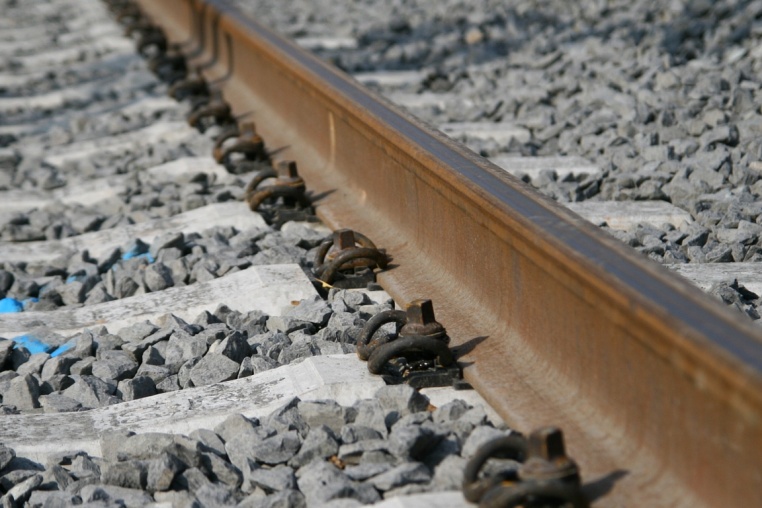 Die Schiene
Die Eisenbahnschwelle
Der Semaphor (das Signal)
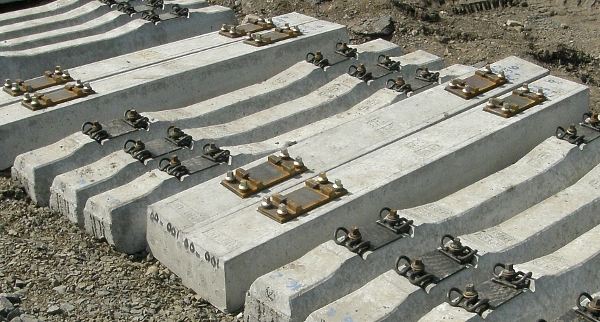 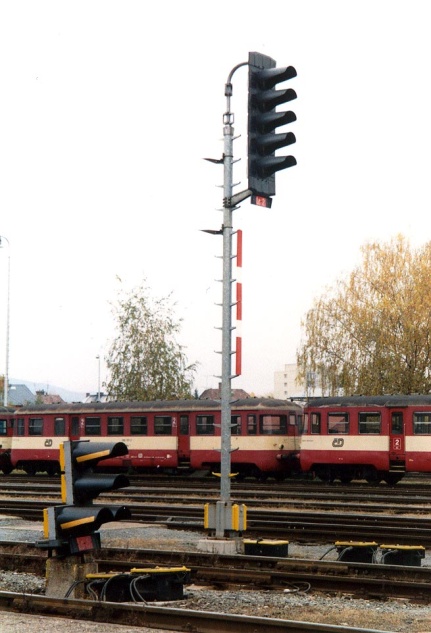 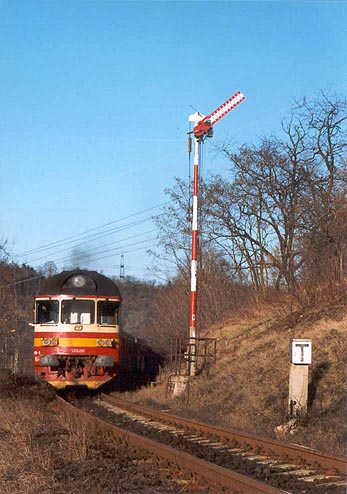 Eisenbahnzubehör
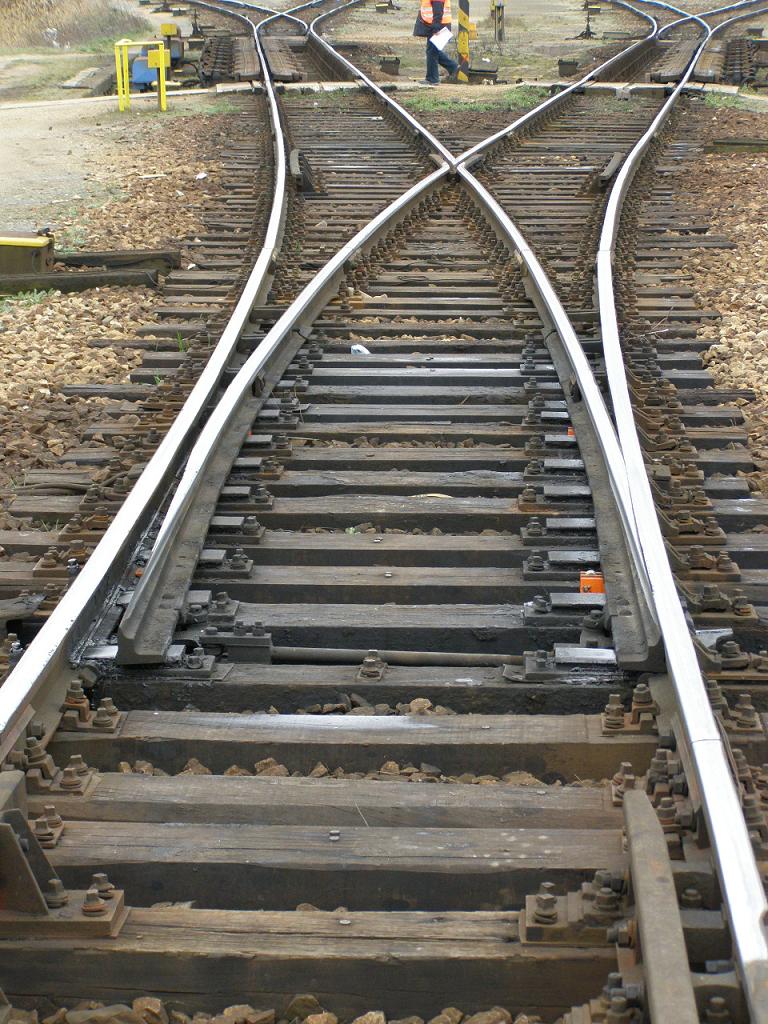 Der Bahnübergang
Der Wechsel
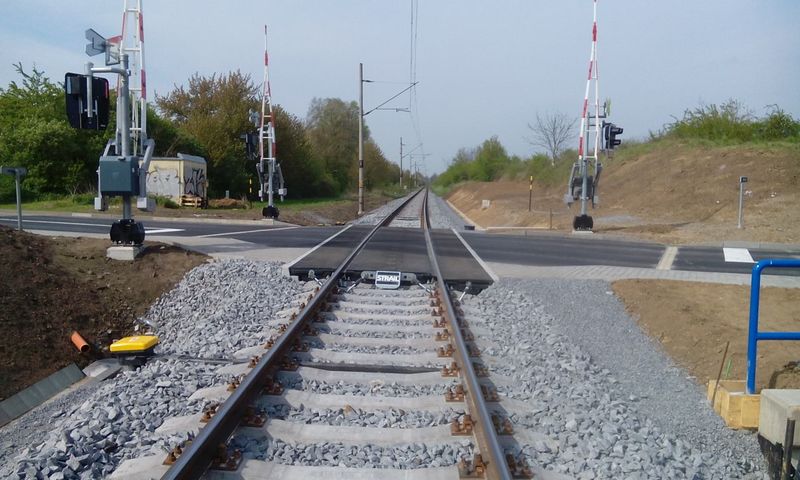 Eisenbahnbauen
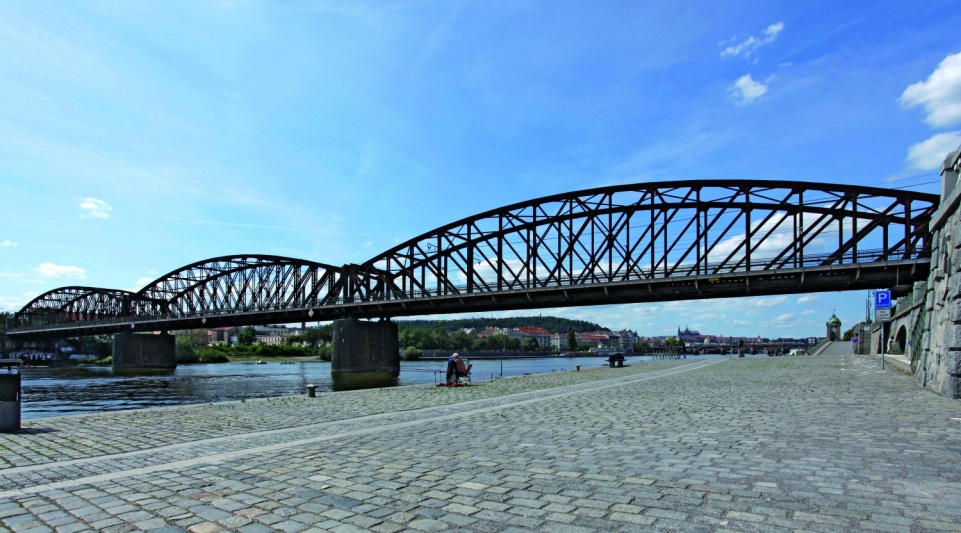 Der Eisenbahnbrücke
Der Eisenbahntunnel
Der Bahnhof (Station)
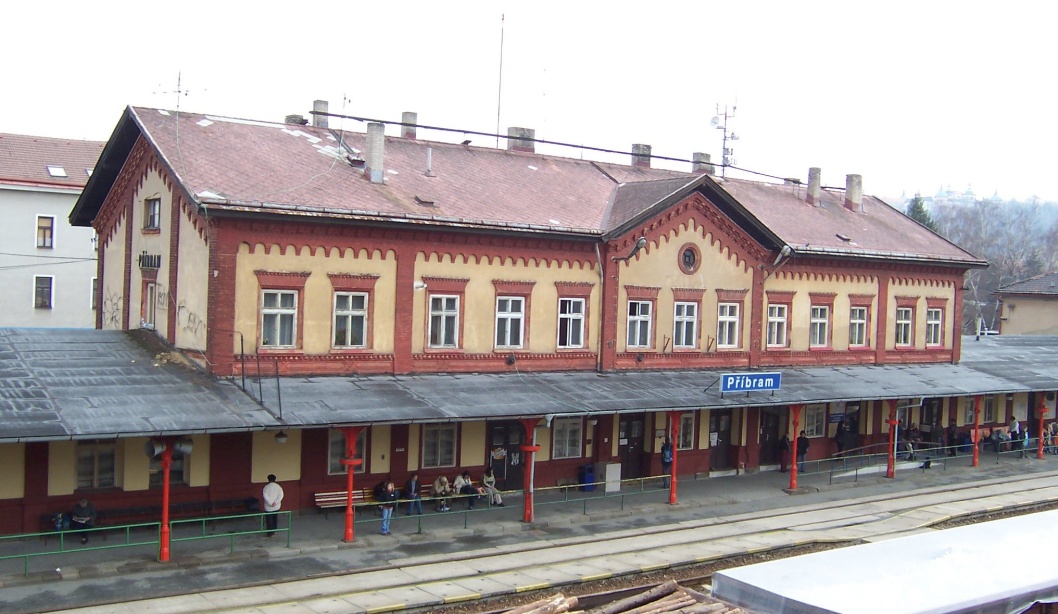 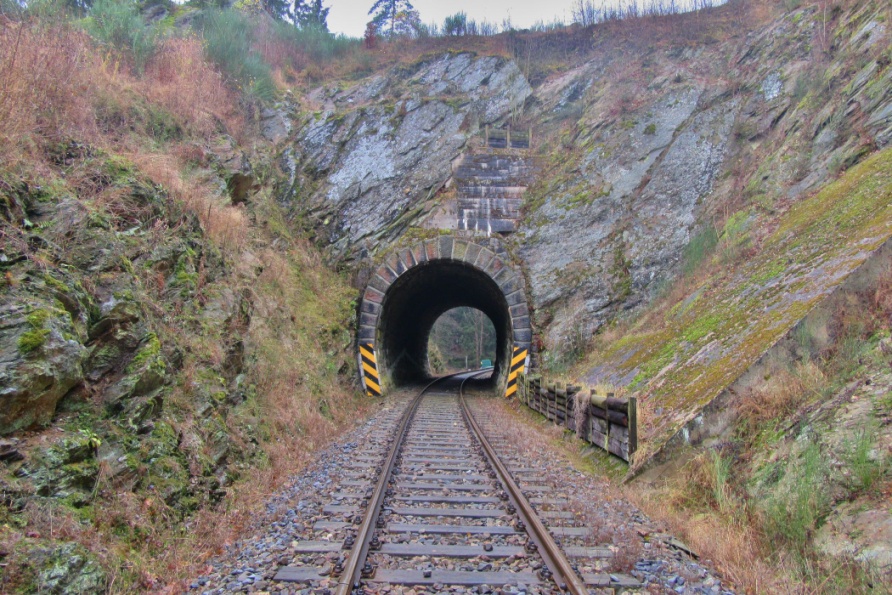 Fahrzeuge
Zugfahrzeuge (die Lokomotive)
Die Diesellokomotive
Die elektrische Lokomotive
Die Dampflokomotive
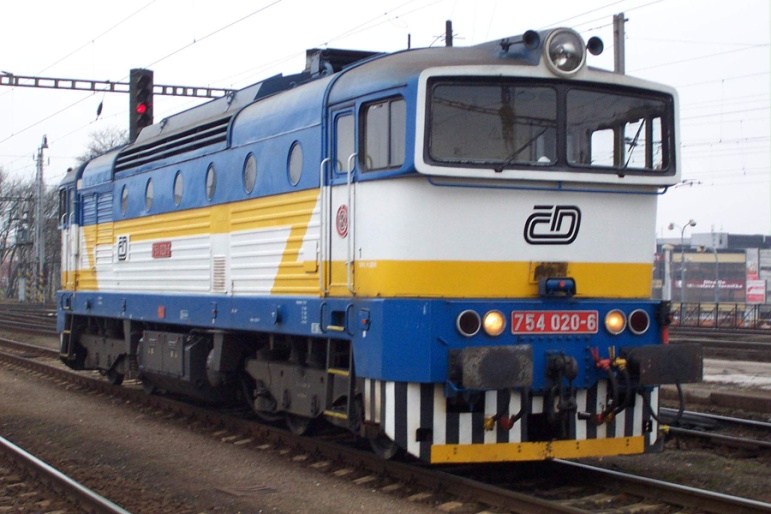 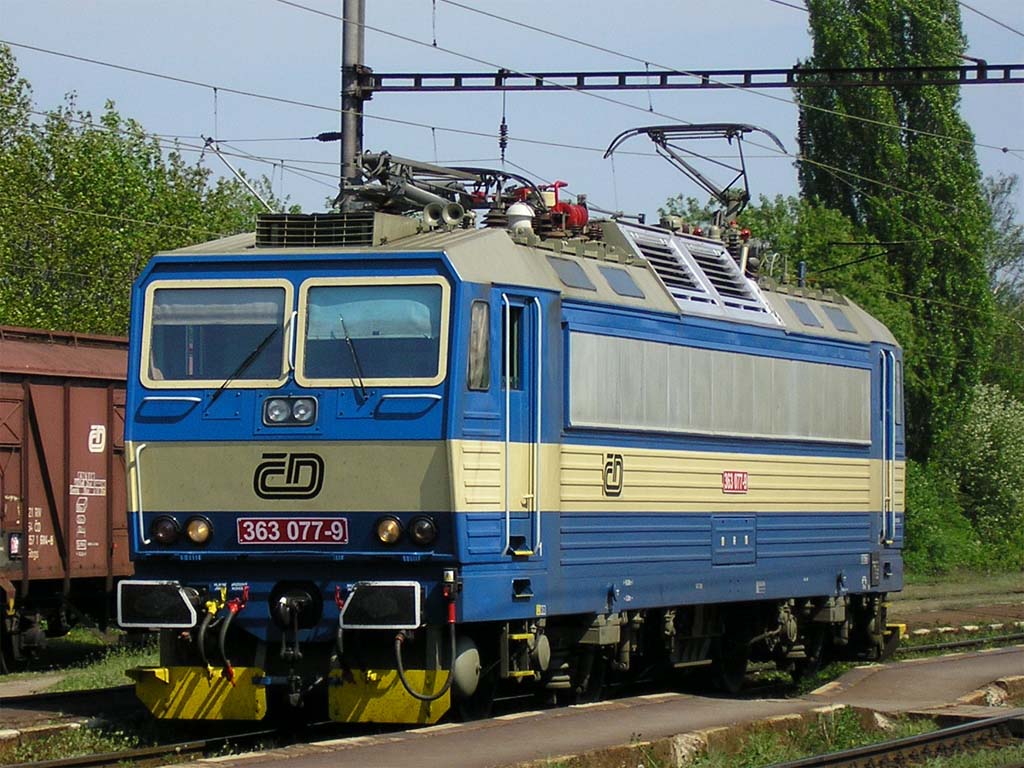 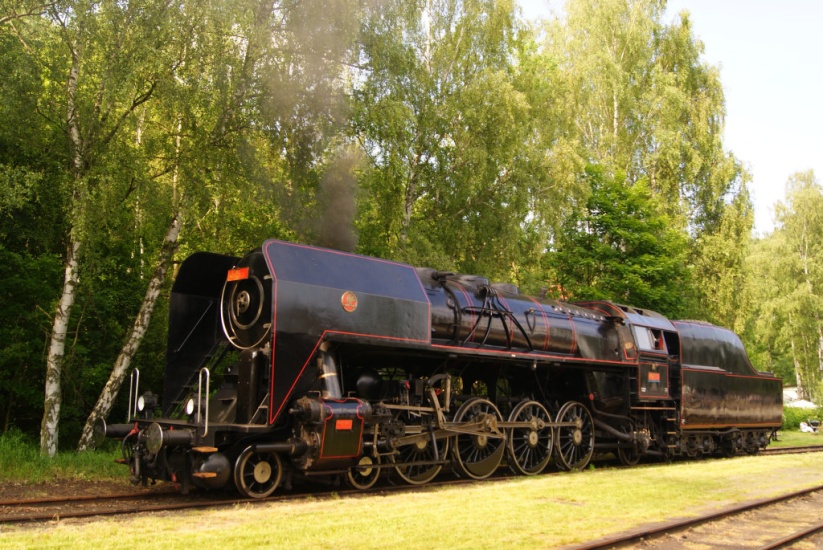 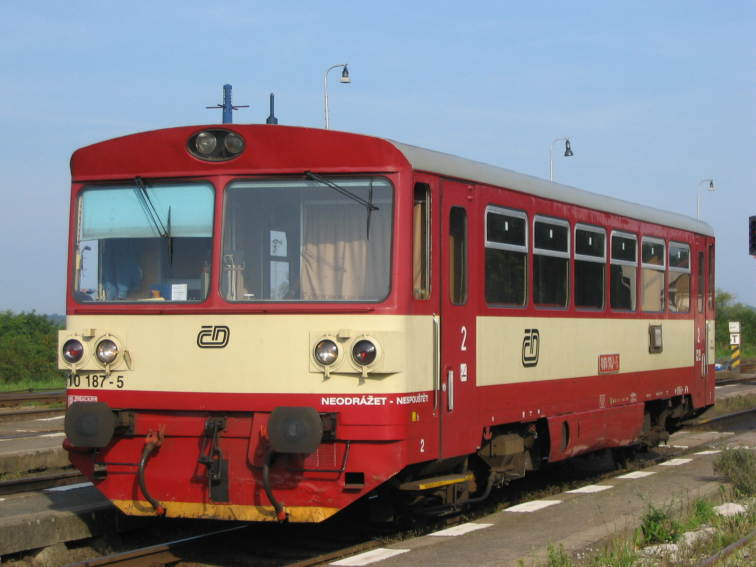 Fahrzeuge
Eisenbahnwaggons
Der Motorwagen
Der elektrische Wagen
Der Eisenbahnwaggon
Der Güterwagen
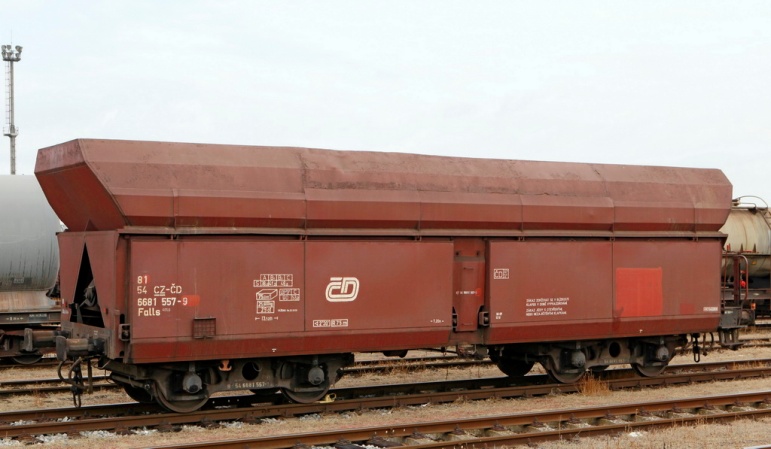 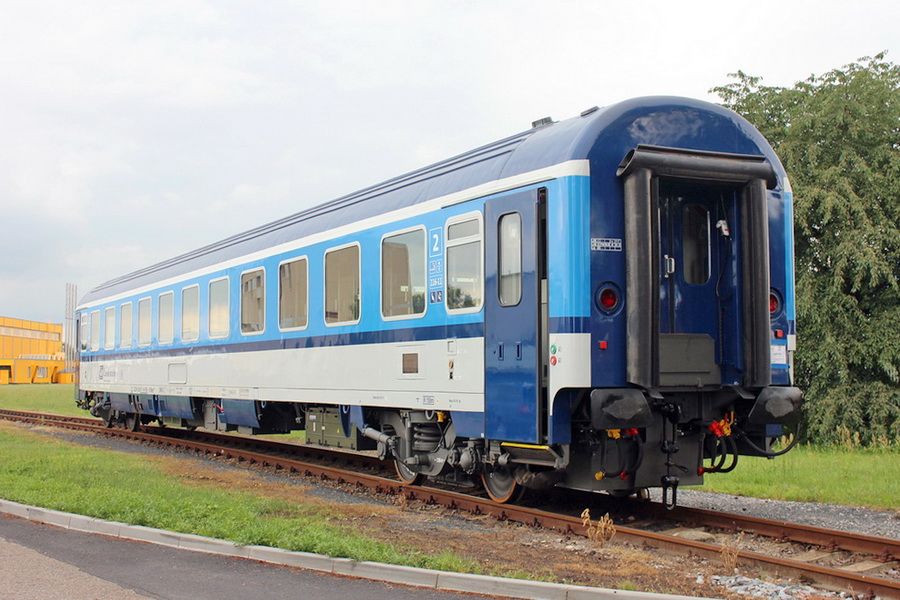 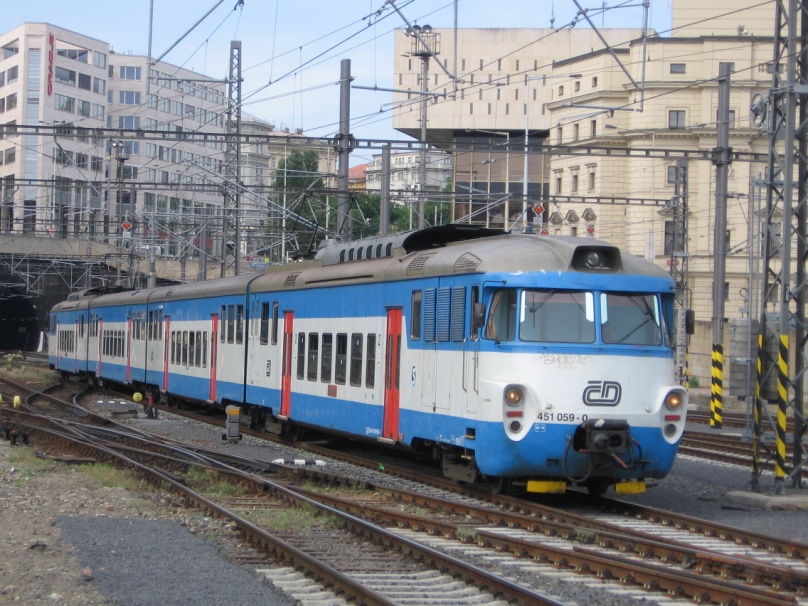 Eisenbahnunternehmen
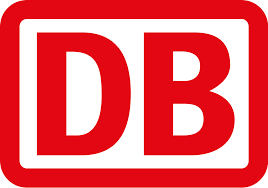 in Deutschland
		- Deutsche Bahn
in der Tschechischen Republik
		- České dráhy (Tschechische Bahn)
		- RegioJet, Leo Express, Arriva (Deutsche 	  Bahn)
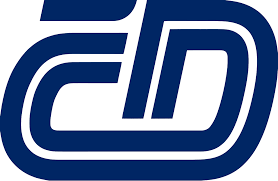 Die längsten Eisenbahnstrecken
Transsibirische Eisenbahn
		- Streckenlänge: 9288 km	- Spurweite: 1520 mm
		- Höchstgeschwindigkeit: 140 km/h
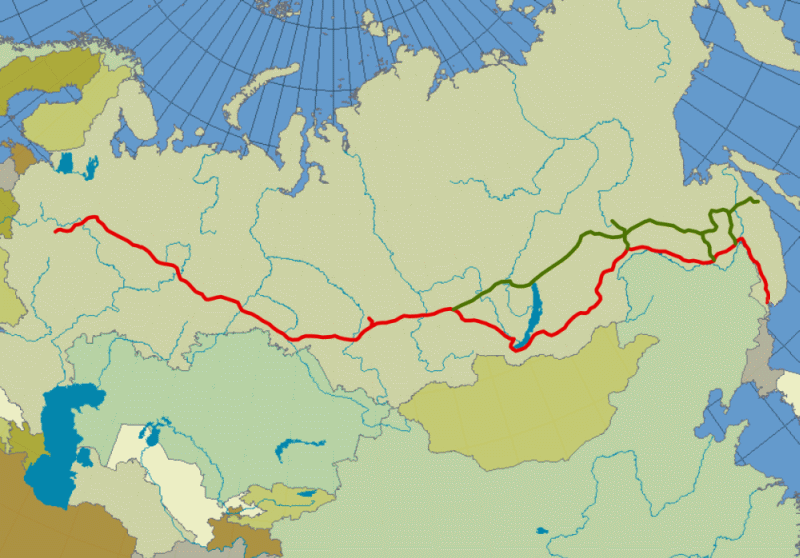 Das Quiz
1. Was ist das Eisenbahnzubehör?
2. Was sind die Eisenbahnbauen?
3. Was ist die größte Eisenbahnunternehmen in Deutschland?
4. Wie heißt die längste Eisenbahn der Welt?